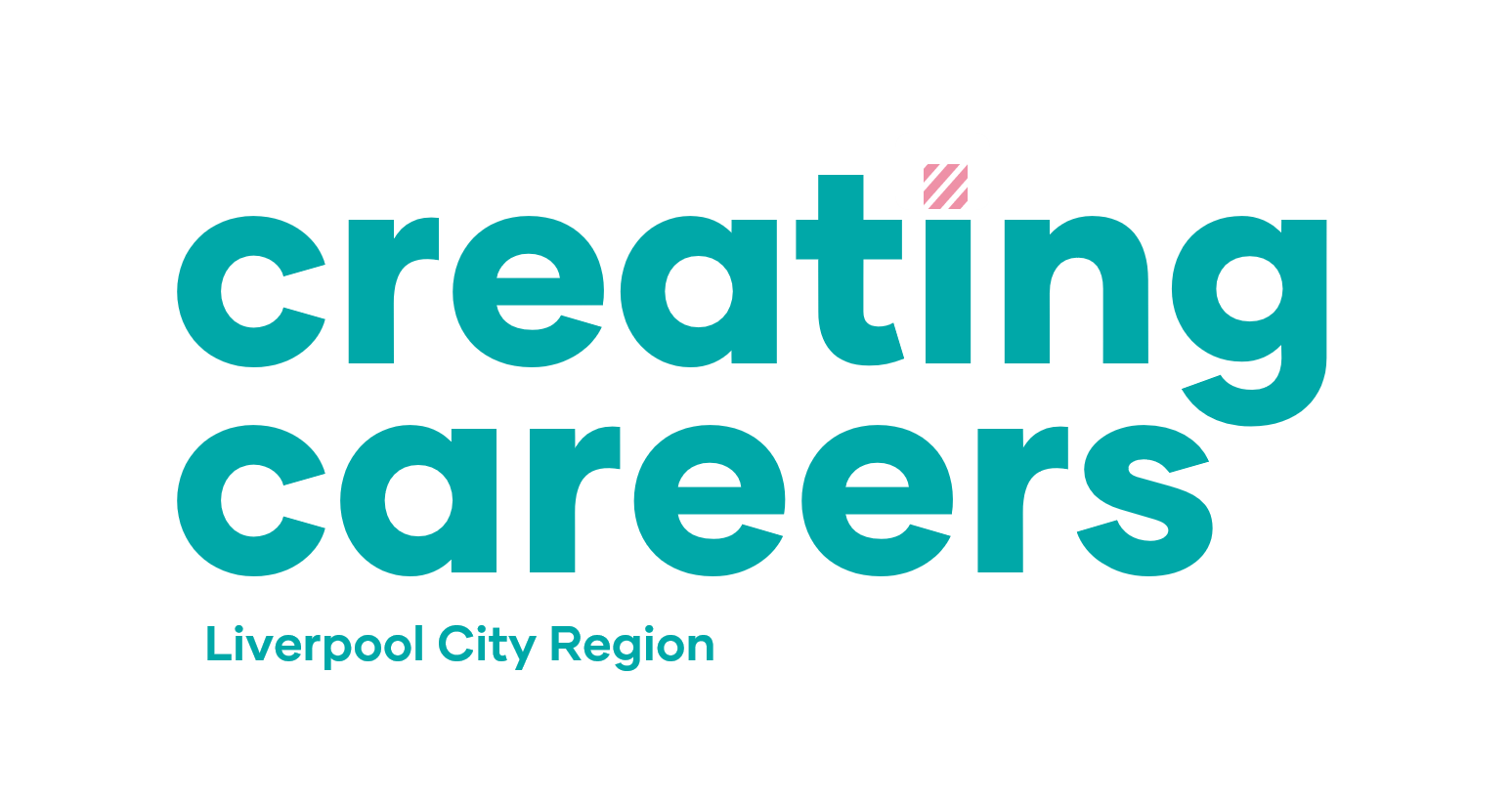 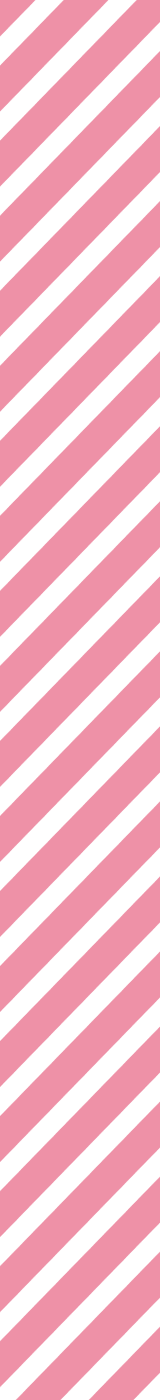 Part 1 Quiz Questions
What does a Pet Behaviour Counsellor do? 
Name three types of animals that Jackie works with. 
What other role does Jackie do at Myerscough College?
Where can volunteer to gain more experience in animal care? Name one.
What did Jackie say is the hardest thing about being a Pet Behaviour Counsellor?
 Myerscough College offer a short course in husbandry. What is this?
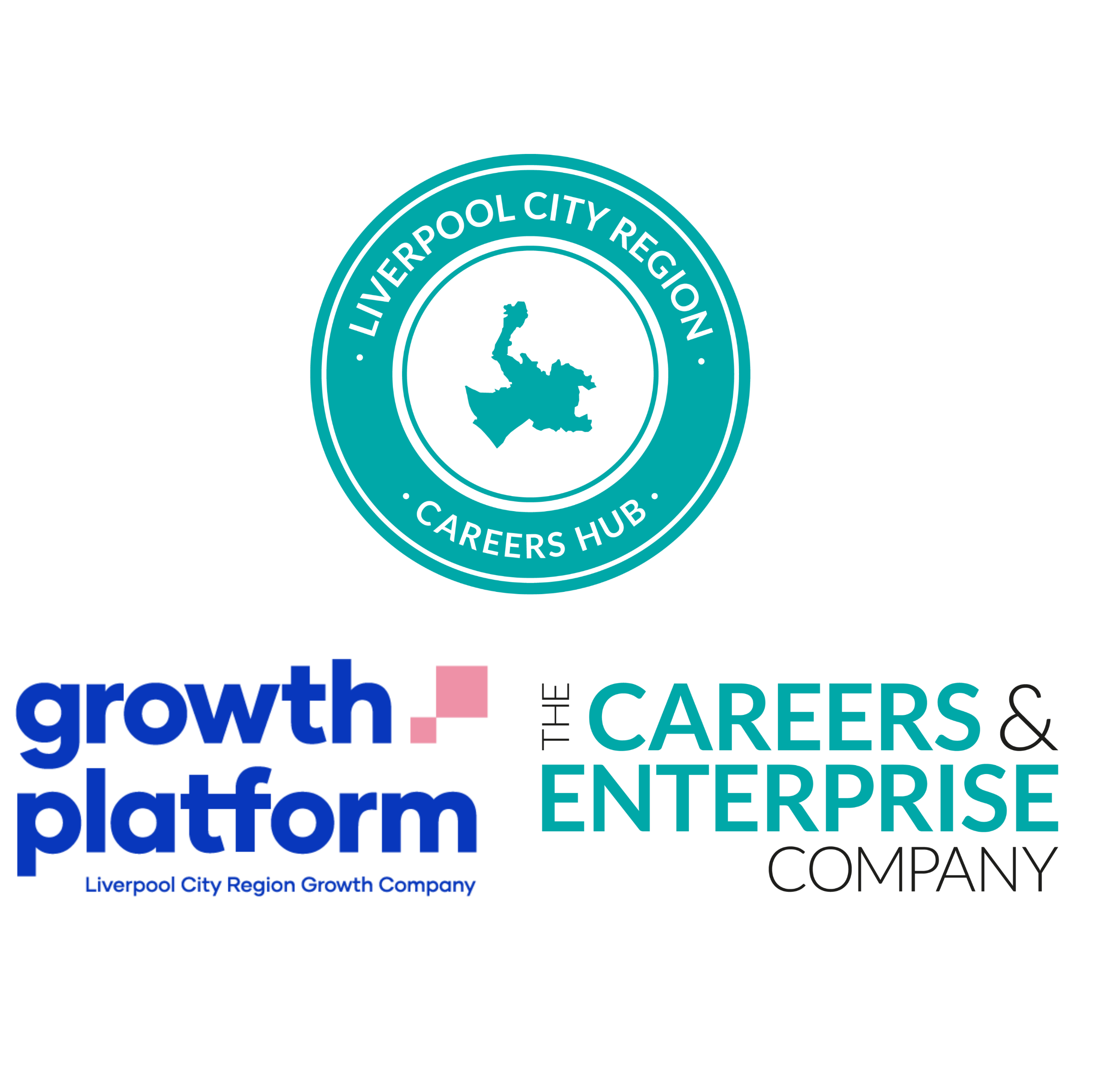 [Speaker Notes: 1. Helps to solve animal behavioural problems. 2. Dogs, cats, rabbits, horses and parrots. 3. Careers Leader. 4. Animal rescue shelter, dog training centre or dog kennels. 5. When she can’t help with the animal’s behavioural problems. This is very upsetting for the animal’s family. 6. Day to day care and raising of livestock.]